Giving directions  Lesson 7d
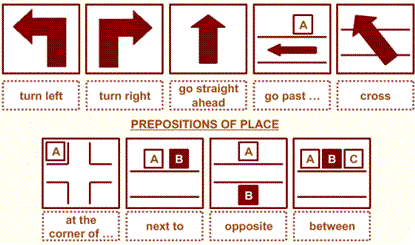 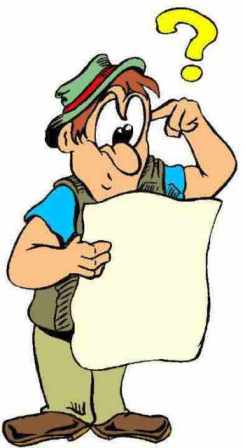 Click on the following link to watch for better explanation
https://www.youtube.com/watch?v=IDEuyJwOiyA&feature=youtu.be
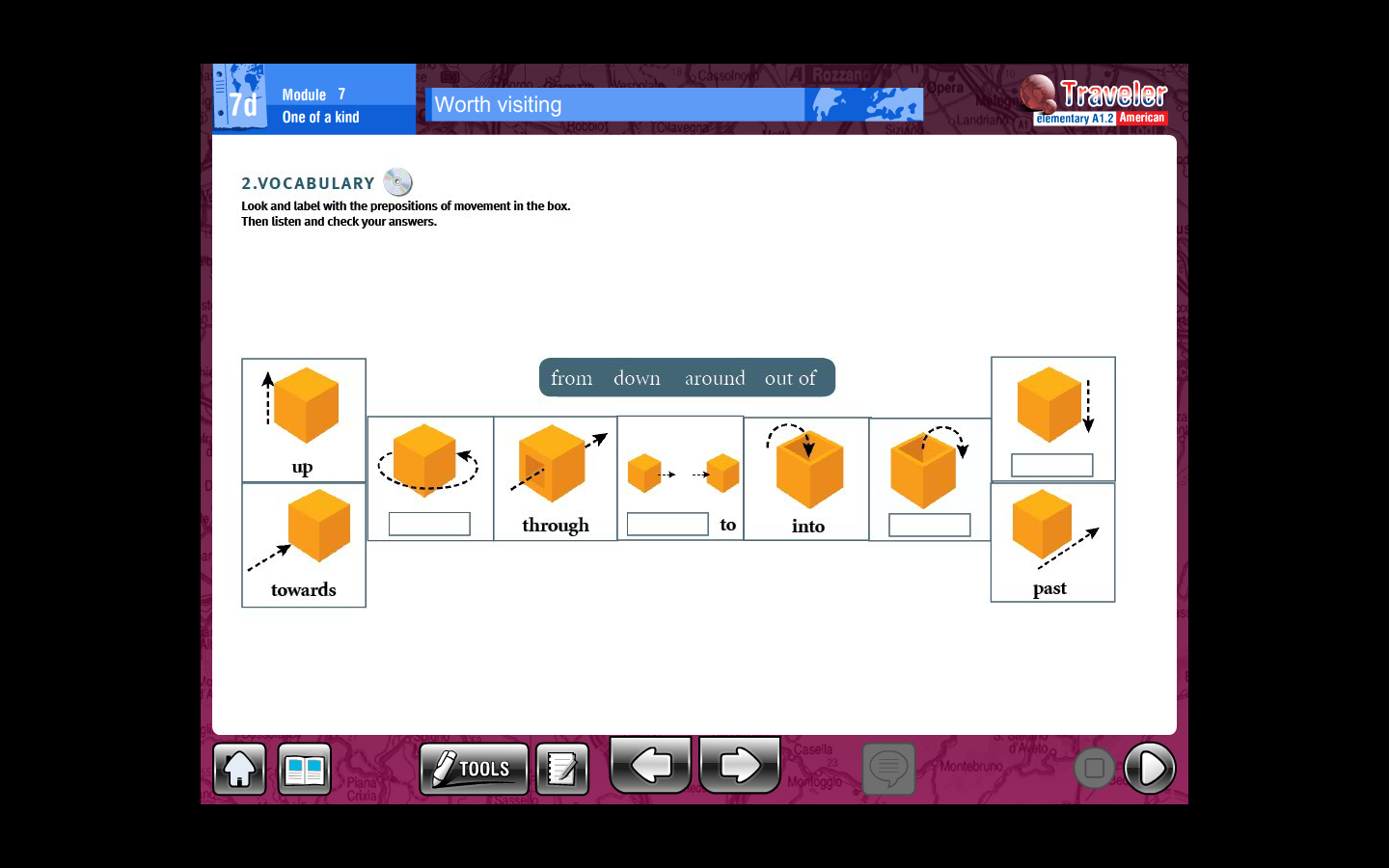 Complete the following prepositions with the word bank
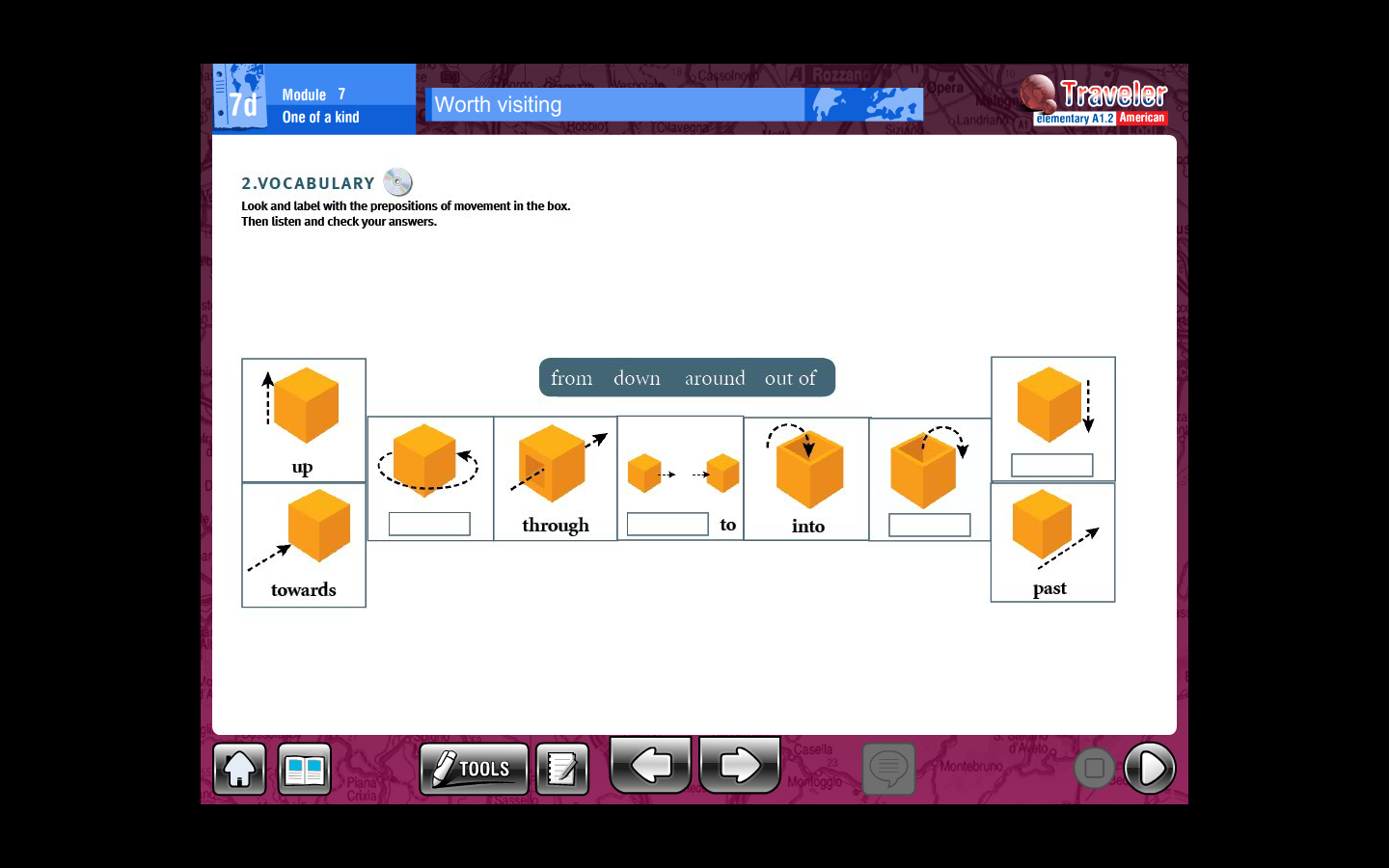 around
From to
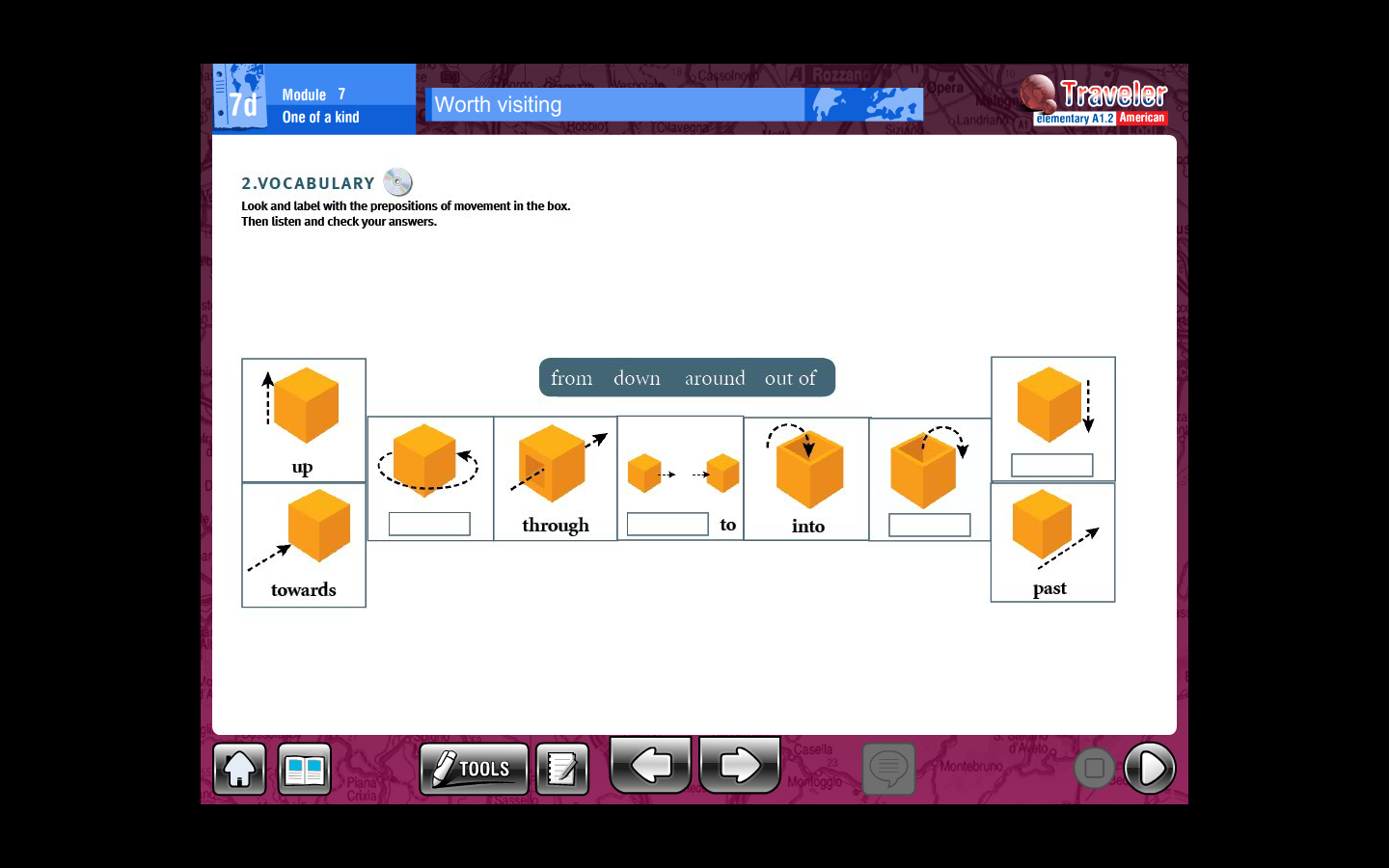 down
Out of
Look at the map, then follow directions and answer
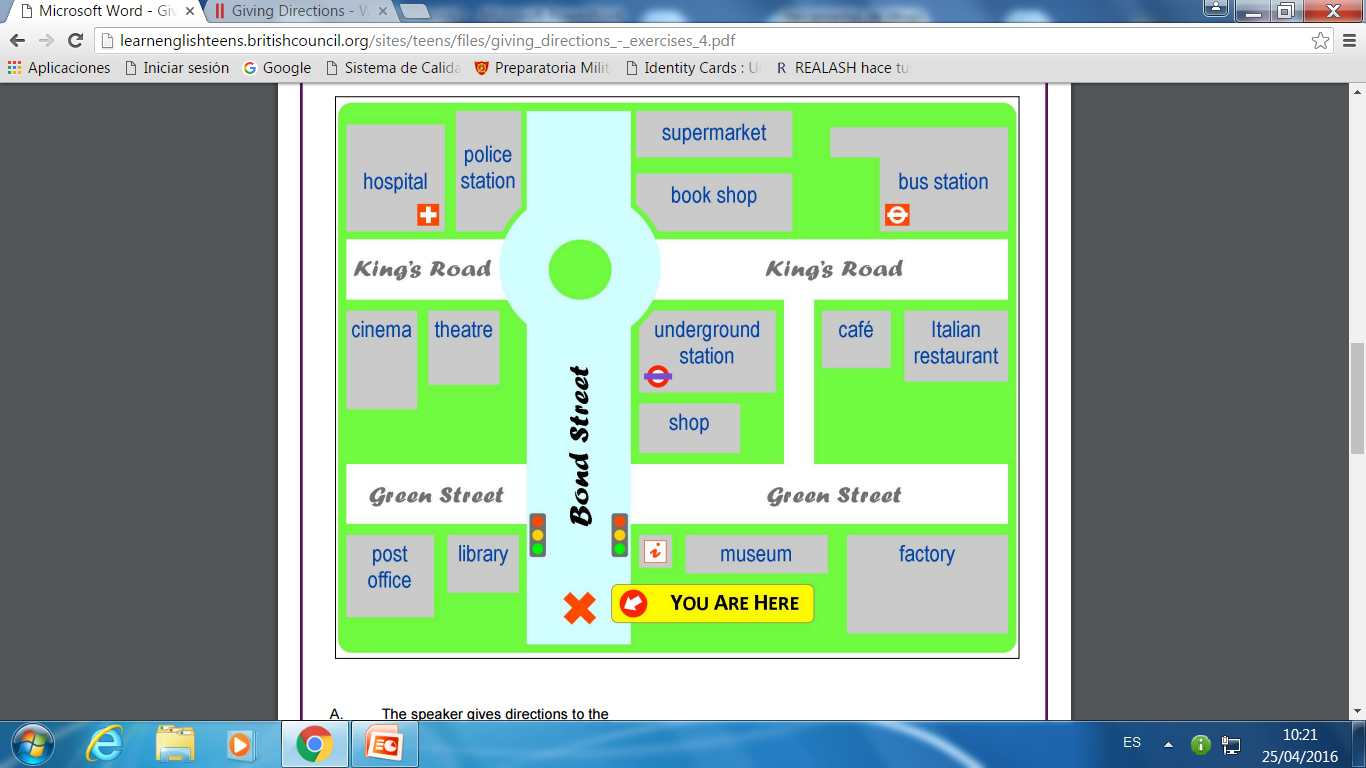 Go straight on. Then take the first left on to Green Street. Walk past the library and it’s the building next to the library on the left.  ________________ 
 B. Go straight on. Go past the traffic lights. You will see a shop on the right. Go past that and it’s on the right next to the shop.  _______________
 C. Go straight on. Go past the traffic lights and go straight on until you get to the roundabout. At the roundabout turn left. Go past the theatre. It’s the building next to the theatre, opposite the hospital.   ____________
 D. Go straight on. Go past the traffic lights and take the second right on to King’s Road. Go past the bookshop. It’s the building next to the bookshop opposite the café. __________________
Post office
Underground station
Cinema
Bus station
Look at the map, then follow directions and answer
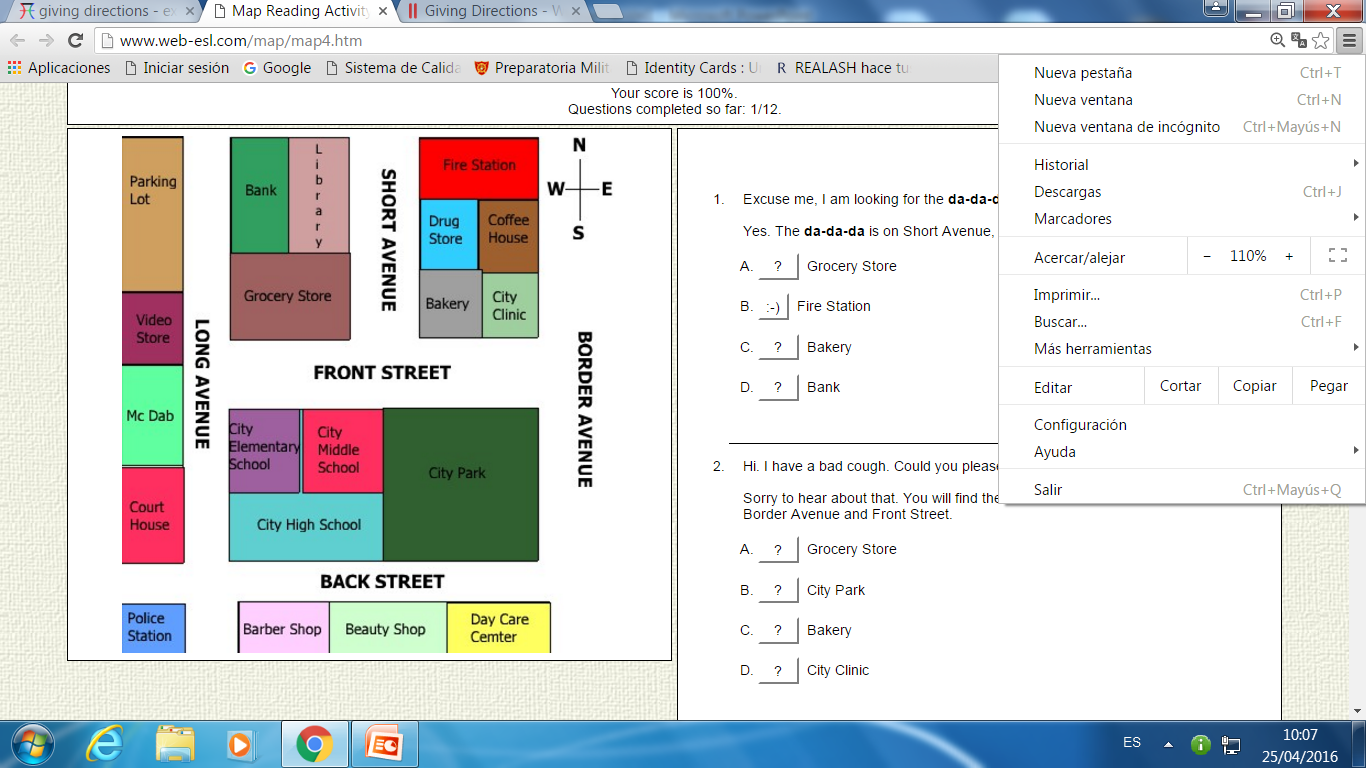 1.- Excuse me, I am looking for the ___Fire station_____. Do you know where I could find it?Yes. The___fire station________ is on Short Avenue, across the street from the library.
  Grocery Store
  Fire Station
  Bakery
  Bank

2.- Hello. Could you tell me where the ______Bakery________ is?Yes, the ____Bakery______ is across the street from the City Park and next to the City Clinic.
  Day Care Center
  Grocery Store
  City Middle School
  Bakery

3.- Can you help me? I am looking for the__City Middle School___________Do you know where it is?Sure, it's located across from the grocery store next to the Elementary School.
  Bakery
  Video Store
  City Park
  City Middle School